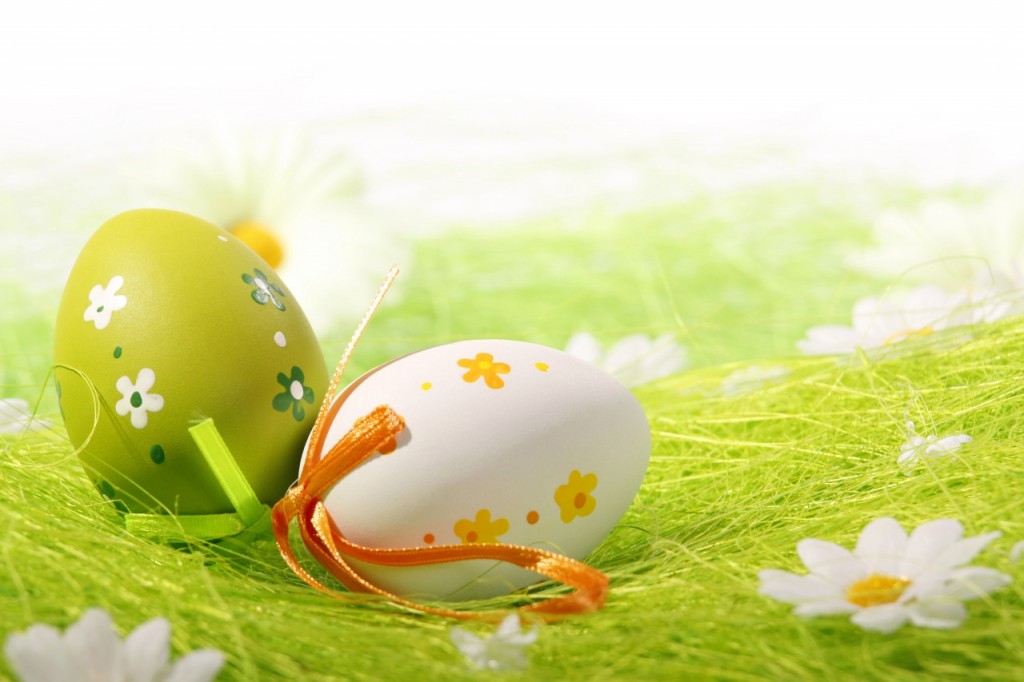 Trò chuyện : Mẹ và bé
Người thực hiện: Lê Thị Huyền
Chúc các con có một ngày hoạt động thật vui vẻ và ý nghĩa … !!!